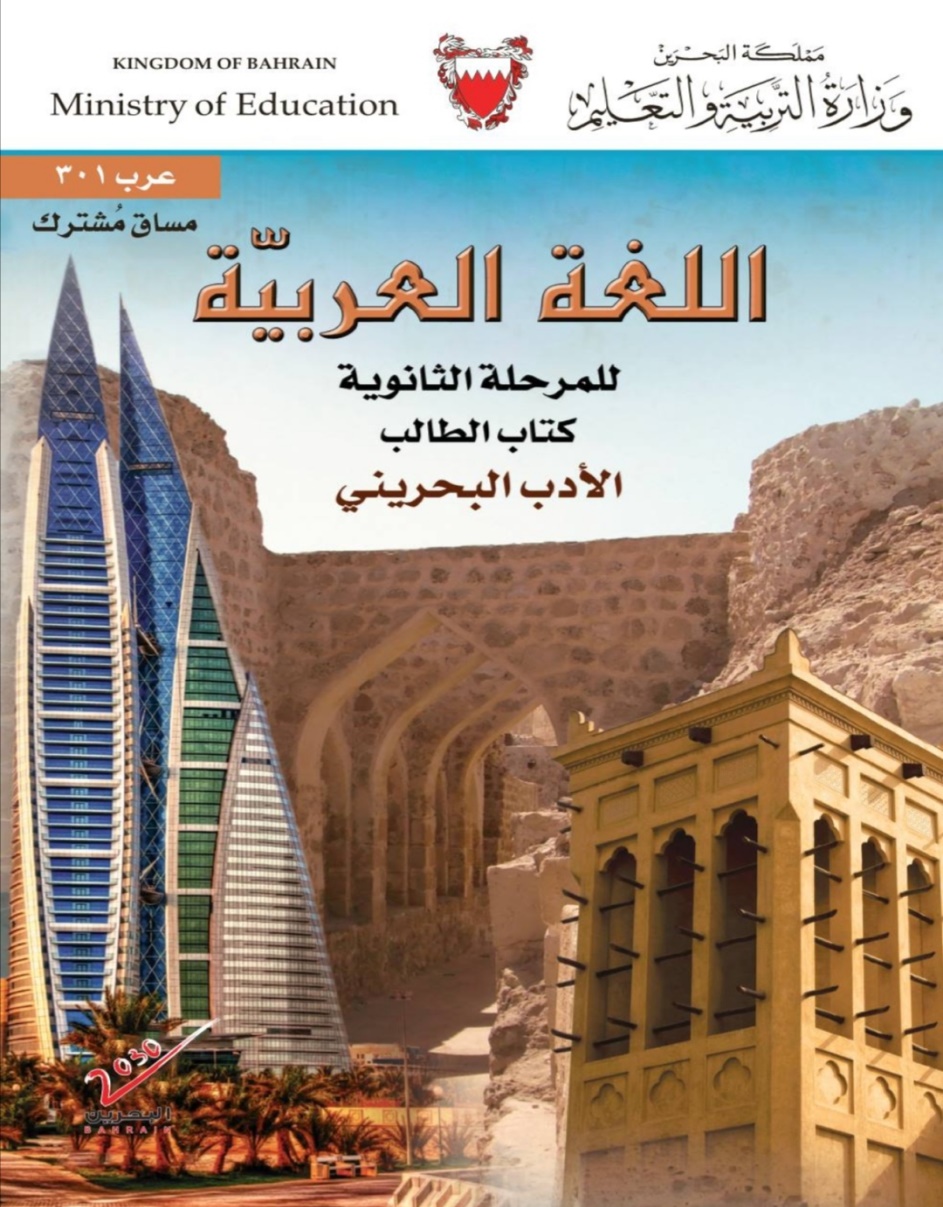 الأمر والنّهي

                                                         اللّغة العربيّة ـ المقرّر عرب 301
                                                                         قضايا نحويّة
                                                     الصفحة 155بالكتاب المدرسي.
أهدافُ الدرس:
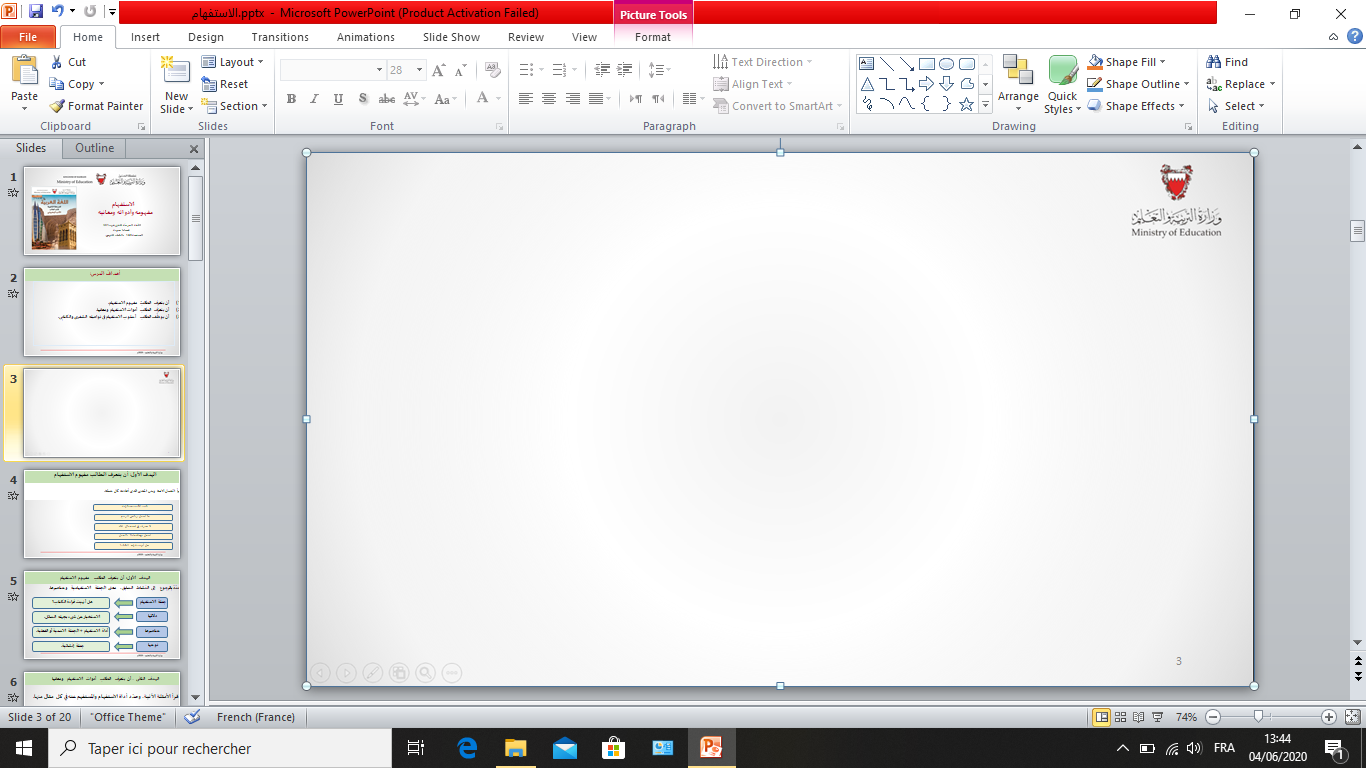 درس الأمر والنّهي ـ عرب 301
تَعَرُّفُ أسلُوبَيْ الأمر والنّهي.
تحديدُ صيغِ الأمر والنّهي.
توظيفُ الطالبِ الأمرَ والنّهي في تواصلِه الشفهيّ والكتابيّ.
الهدف الأوّل: تَعَرُّفُ أسلوبَيْ الأمر والنّهي.
درس الأمر والنّهي ـ عرب 301
ـ اقرأ الأمثلةَ الآتيةَ، وحدّدْ الفعل الذي يطلبه المتكلّمُ من المخاطَب في كل مثال:
نهيُ المخاطَبِ عن التخلّي عن صديقِه.
نهيُ المخاطَبِ عن تأجيلِ العملِ.
أمرُ المخاطَبِ بمساعدةِ أخيه.
أمرُ المخاطَبِ بقراءةِ القصيدةِ.
اِقرأْ القصيدةَ قراءةً معبّرةً
سَاعِدْ أخاك في فهمِ الدرس.
.
لا تؤجّلْ عملَ اليومِ إلى غدٍ.
لا تتخلَّ عن صديقك وقت الضيق.
الهدف الأوّل: تَعَرُّفُ أسلُوبَيْ الأمر والنّهي.
درس الأمر والنّهي ـ عرب 301
ـ  حدّدْ بالرجوع إلى الأمثلةِ السابقةِ مفهومَ الأمرِ والصيغةَ المستخدمةَ في التعبير عنه:
جُملة الأمر
اِقرأ القصيدةَ قراءةً معبّرةً. / ساعدْ أخاكَ في فهم الدرس.
عمل لغويّ يطلب به القيام بالفعل على وجه الإلزام.
مَعنى الأمر
فعل الأمر (اقرأْ، ساعدْ).
صِيغة الأمر
الهدف الأوّل: تَعَرُّفُ أسلوبَيْ الأمر والنّهي.
درس الأمر والنّهي ـ عرب 301
ـ  حدّدْ بالرجوع إلى الأمثلةِ السابقةِ مفهومَ النّهي والصيغةَ المستخدمةَ في التعبير عنه:
جُملة النّهي
لا تؤَجِّلْ عملَ اليوم إلى غد. / لا تتخلَّ عن صديقك.
عمل لغويّ يطلب به الكفّ عن القيام بالفعل على وجه الإلزام.
مَعنى النّهي
صِيغة النّهي
لا الناهية + الفعل المضارع المجزوم (لا تؤجلْ، لا تتخلَّ).
الهدف الثاني ـ  تحديدُ صيغِ الأمر والنّهي.
درس الأمر والنّهي ـ عرب 301
ـ اقرأ الأمثلةَ الآتيةَ، وحدّد الصيغَ المستخدمةَ في تحقيق معنَييْ الأمرِ والنّهي:
4 ـ عليكَ نفسَكَ، فهي أَوْلَى بالعنايةِ.
1 ـ سافِرْ تجدْ عِوَضًا عمّن تفارقُه.
5 ـ لا تتأخَّرْ عن مساعدةِ المحتاجِ.
2 ـ لنتَعاونْ على إنجاز العملِ.
6 ـ لا تَنْهَ عن خُلقٍ وتأتيَ مثلَه.
3 ـ صبرًا على طالبِ العلم أيها المعلّمُ.
الهدف الثاني ـ تحديدُ صيغِ الأمر والنّهي
درس الأمر والنّهي ـ عرب 301
ـ الإجابة:
أمرٌ
أمرٌ
نهيٌ
أمرٌ
نهيٌ
أمرٌ
المصدرُ النائب عن فعل الأمرِ.
لامُ الأمرِ + الفعل المضارع المجزوم.
اسمُ الفعلِ الدالُّ على الأمر.
فعل الأمر (سافرْ).
لا الناهيةُ + الفعل المضارع المجزوم.
لا الناهيةُ + الفعل المضارع المجزوم.
الهدف الثاني ـ  تحديدُ صيغِ الأمر والنّهي.
درس الأمر والنّهي ـ عرب 301
ـ استنتجْ من أمثلةِ الجدولِ السابقِ الصيغَ التي يكونُ عليها أُسلوبَا الأمرِ والنّهي:
1ـ  فعل الأمر الصريح (اكتبْ، شاركْ...).
2 ـ لام الأمر المقترنة بالفعل المضارع المجزوم (لنستقبلْ، لنبنِ...).
3 ـ  المصدر النائب عن فعل الأمر (صبرًا جميلا، سمعًا للقرآن...).
4 ـ اسم فعل الأمر (إليك، حذارِ، دونك، رويدك...).
يكون على صيغٍ مختلفةٍ.
أسلوبُ الأمر
له صيغةٌ واحدةٌ.
أسلوبُ النّهي
ـ لا الناهية مع الفعل المضارع المجزوم (لا تنسَ ذكرَ الله، لا تنهَ، لا تسرعْ، لا تقلْ...).
للأمر صيغٌ متعدّدةٌ أهمُّها فعلُ الأمر الصريح، والفعلُ المضارع المقترن بلام الأمر، والمصدرُ النائبُ عن الفعل، واسمُ الفعل... ويلزَمُ النّهي صيغةً واحدةً هي الفعلُ المضارعُ المقترن بلا الناهية.
الهدف الثاني ـ  تحديدُ صيغِ الأمر والنّهي.
درس الأمر والنّهي ـ عرب 301
ـ
ـ حَوّلْ الجملَ الأربعَ الأولى إلى أسلوبِ الأمرِ باستعمالِ صيغٍ مختلفةٍ، واجعل الجملةَ الأخيرةَ جملةَ نهيٍ:
1 ـ حافظوا على البيئةِ. (فعل الأمر).
1 ـ يجبُ أن تحافظوا على البيئةِ.
2. لنحمِ أوطانَنَا. (المضارع المقترن بلام الأمر).
2 ـ  مِن واجبنا حمايةُ أوطانِنَا.
3 ـ صبرًا على المكارهِ. (المصدر النائب عن الفعل).
3 ـ  لا بُدَّ مِن الصّبر على المكارهِ.
4 ـ رويدَك، فالمنحدر حادٌّ. (اسم الفعل الدال على الأمر).
4 ـ التأنّي مطلوبٌ عند المنحدر.
5 ـ لا يغتَبْ بعضُكم بعضًا. (لا الناهية + الفعل المضارع المجزوم).
5 ـ  الاغتِيَابُ فعلٌ مذمومٌ.
الهدف الثالث ـ  توظيفُ الطالبِ الأمرَ والنّهي في تواصله الشفهيّ والكتابيّ.
درس الأمر والنّهي ـ عرب 301
ـ اِقرأ النصَّ الآتيَ، واستخرجْ منه صيغَ الأمرِ والنّهي، وبيّنْ نوعَها:
قال أحدُ الحكماءِ يوصي رجلًا: سِرْ في طريقِ الحقِّ تَنْجُ منَ العثراتِ، وتَواضَعْ للناسِ غنِيِّهم وفقيرِهم. لا تَمْشِ في الأرض مُختالًا، ولا تفرَحْ كثيرًا بمتاعِ الدنيا. رفقًا بالضعيفِ، وبِرًّا بالوالدينِ. ولتَحْمِ أرضَك وعِرضَك، ولترْعَ جارَك. دونَك المعروفَ، وسَرَاعِ لنجدةِ الملهوفِ. وإنّ خيرَ الناسِ من لا ينامُ على ظلمٍ، ولا يصحُو على ضغينةٍ. فإنّك إن سرتَ على هذا السبيلِ حصَّلتَ خيرَ الدنيا وثوابَ الآخرةِ.
الهدف الثالث ـ توظيفُ الطالبِ الأمرَ والنّهي في تواصله الشفهيّ والكتابيّ.
درس الأمر والنّهي ـ عرب 301
ـ الإجابة:
الهدف الثالث ـ توظيفُ الطالبِ الأمرَ والنّهي في تواصُله الشفهيّ والكتابيّ.
درس الأمر والنّهي ـ عرب 301
ـ  تأمّل الأمثلةَ التاليةَ للأمر والنّهي، وبيّن المعاني البلاغيّة التي أفادتها:
المعنى البلاغي للأمر: الدعاء.
1 ـ اللّهمَّ اِهدِنا إلى سُبُلِ الخيرِ.
المعنى البلاغي للأمر: الفخر.
2 ـ سَلِي عن سِيرتي فَرسي ورُمحي.
3 ـ خليليَّ عُوجَا فابكِيَا ساعةً معي.
المعنى البلاغي للأمر: الالتماس.
المعنى البلاغي للنهي: الدعاء.
4 ـ «ربَّنَا لا تُزغْ قلوبنا بعدَ إذْ هدَيْتَنا».
5 ـ لا تُجبْ عن السؤال قبل التثبّت.
المعنى البلاغي للنهي: النصح والإرشاد.
ـ  يمكن أن يُستخدَمَ الأمرُ في غيرِ معناهُ الحقيقيِّ فيفيدُ معنى الدعاء (المثال1) أو معنى الفخر (المثال2) أو معنى الالتماس (المثال3)...
ويُمكن للنهي أن يُستخدَمَ في غيرِ معناهُ الحقيقيِّ فيفيدُ معنى الدعاء (المثال4) أو معنى النصح والإرشاد (المثال5)...
المعاني البلاغيّةُ لأُسلوبَيْ الأمرِ والنّهي.
النشاطُ التأليفيُّ
ـ استعنْ باللوحةِ الآتيةِ، وأَكمِل الفراغَ بما يناسب من خصائصِ أُسلوبَيْ الأمرِ والنّهي:
درس الأمر والنّهي ـ عرب 301
أسلوبُ النّهي.
أسلوبُ الأمرِ.
الصيغُ المستخدَمة
المعاني البلاغيّةُ
الصيغُ المستخدَمةُ
المعنى الأصليُّ
المعاني البلاغيّةُ
المعنى الأصليُّ
طلبُ القيام بالفعل على سبيل الإلزامِ والاستعلاء.
طلبُ الكفِّ عن القيام بالفعل على سبيل الإلزامِ والاستعلاء.
ــ فعلُ الأمر.
ـ الفعلُ المضارع المجزوم مع لام الأمر.
ـ المصدرُ النائبُ عن الفعل.
ـ اسمُ الفعلِ الدالُّ على الأمر.
ـ الدعاءُ
ـ الالتماسُ
ـ التمنّي
ـ النصحُ والإرشاد...
ـ لا الناهيةُ
+ 
الفعل المضارع المجزوم.
ـ الدعاءُ
ـ الفخرُ
ـ الالتماسُ
ـ التمنّي
ـ النصحُ والإرشاد...
النشاطُ الإبداعيُّ
درس الأمر والنّهي ـ عرب 301
ـ طُلِب إليكَ في المدرسةِ أن تُلقيَ كلمةً تُوجّهُها إلى زملائِك بمناسبة حفلِ التخرّجِ، أَنشِئْ هذه الكلمةَ مُتَوخِّيًا فيها أسلوبَ الإيعازِ والنصحِ والإرشادِ، مُستخدِمًا ما تعلّمْتَهُ من صِيغِ الأمرِ والنّهي:
بسم الله الرحمن الرحيم، «ربِّ اِشرحْ لي صدري، ويَسّرْ لي أمري، واحلُلْ عقدةً من لساني يفقَهوا قَولي». إخوتي الأعزاءَ، إليكم هذه الكلمةَ الموجزةَ التي أرجو أن تنالَ رضاكُم، عليكُمْ بالسعي، والزَمُوا الجدَّ، وليكنْ عملُكم محكومًا بأهدافٍ رسمتمُوها، ولتبذلُوا في سبيلِ هذه الأهدافِ جهدَكُم وطاقَتَكم، ولا تظنُّوا المجدَ مرقًى سهلًا، ولا تحسبُوا النجاحَ هديةً تُعطَى للقاعدين، فسعيًا إلى المعالي، «فما نيلُ المطالبِ بالتمنّي، ولكنْ تُؤخذُ الدنيا غلابا»، اللّهمّ وَفِّقْ كلَّ ساعٍ مجتهدٍ. وأَنِرْ سُبُلَنا بِهُداكَ. والسلامُ عليكم ورحمةُ الله وبركاتُه.
انتهى الدرس، شكرًا